Randomized Algorithms
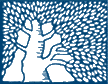 Lecturer: Moni Naor
Lecture 11
Recap and Today
Recap
Algorithmic Local Lemma

Today
Cuckoo Hashing
The Setting
Dynamic dictionary:
Lookups, insertions and deletions
Dynamic vs. static
Performance:
Lookup time
Update time
Memory utilization
Related problems: 
Approximate set membership (Bloom Filter)
Retrieval
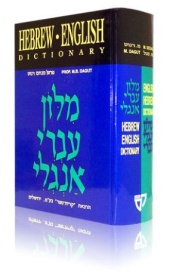 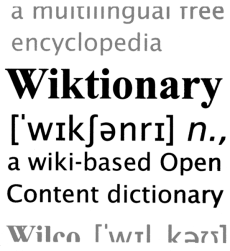 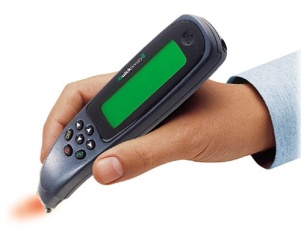 3
...
Major Problem in Hashing Based Schemes: Collisions
Hash Tables
Hash Function h Table T
Direct access to memory
Element x should ``reside” in T[h(x)]







Collision: two different elements with the same value under h
Unless |T| ≥ |U|
T
U
Dealing with Collisions
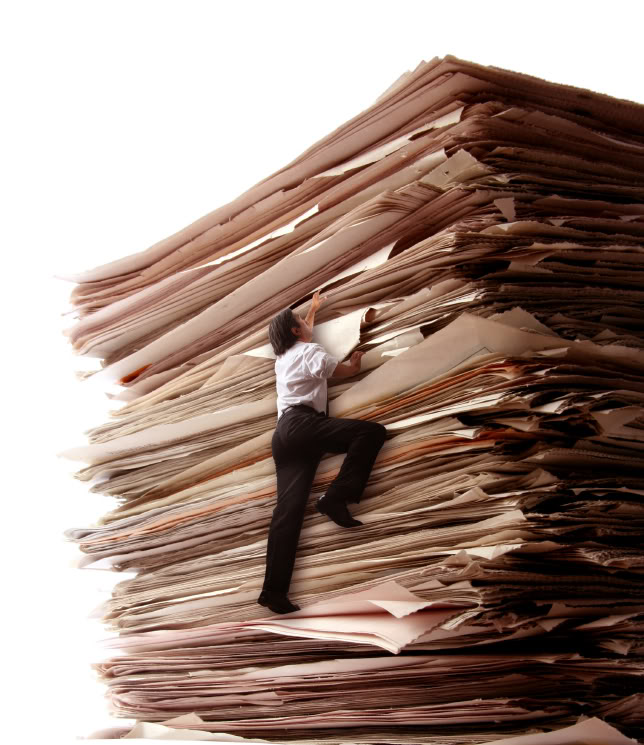 Lots of methods
Common one: Linear Probing
Proposed by Amdahl
Analyzed by Donald Knuth 1963
“Birth” of analysis of algorithms
Probabilistic analysis
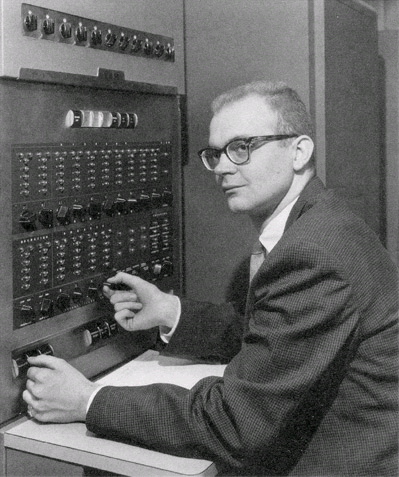 5
Linear Probing
To insert x:  try location h(x) in table T
If occupied, try h(x)+1
and if occupied, try  h(x)+2
Until we find a vacant place
Looking for x: 
Similar to insert: search until finding x or a vacant place.
            
6
Linear Probing: situation after a while
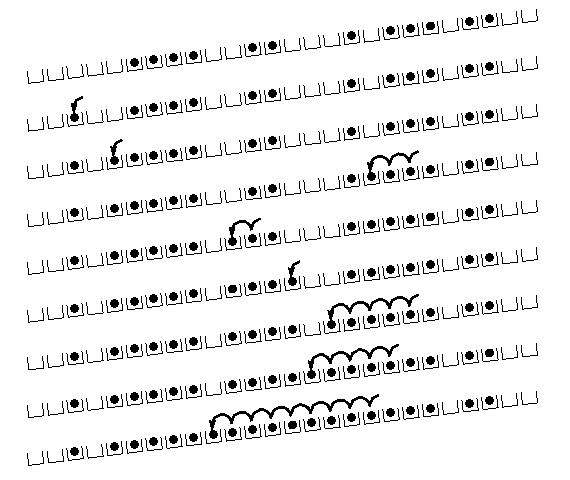 7
...
...
T2
T1
Cuckoo Hashing: Basics
Introduced by Pagh and Rodler (2001)
Extremely simple:
2 tables: T1 and T2 
Each of size r = (1+ε)n
2 hash functions: h1 and h2
Lookup:
Check in T1 and T2
d
t
h2(x)
y
c
x
x
h1(x)
b
a
Where is x?
z
8
h2(y) = h2(a)
h1(e) = h1(a)
...
...
h1(y)
T2
T1
Cuckoo Hashing: Insertion Algorithm
To insert element x, call Insert(x, 1)

Insert(x, i):
1. Put x into location hi(x) in Ti
2. If Ti[hi(x)] was empty: return
3. If Ti[hi(x)] contained element y: do Insert(y, 3–i)

Example:
To insert x:
Put in first location and displace residing element if needed 
Put displaced element in its other location
Until  finding a free spot
d
t
y
c
x
b
a
e
z
9
Cuckoo Hashing: Insertion
What happens if we are not successful?
Unsuccessful stems from two reasons
Not enough space
The path goes into loops
Too long chains
Can detect both by a time limit.
10
...
...
T2
T1
Cuckoo Hashing: Deletion
Extremely simple:
2 tables: T1 and T2 
Each of size r = (1+ε)n
2 hash functions: h1 and h2
As in Lookup:
Check in T1 and T2
 Remove wherever found
d
t
h2(x)
y
c
x
x
h1(x)
b
a
Where is x?
z
11
Expected insertion time: O(1)
S is successfully stored
Every connected component in the cuckoo graph has at most one cycle
The Cuckoo Graph
Set S ⊂ U  containing n elements
h1,h2 : U {0,...,r-1}
Insertion algorithm achieves this
Bipartite graph with |L|=|R|=r
Edge (h1(x), h2(x)) for every x∈S
Claims:
occupied
vacant
12
Why?
A dense component: simply not enough places to put the elements
No dense component:
Tree: put elements towards the leaves
Can pick any node as the root
The root remains vacant 
Cycle: two possibilities 
Cycle plus trees: make the nodes on cycles the roots of the trees
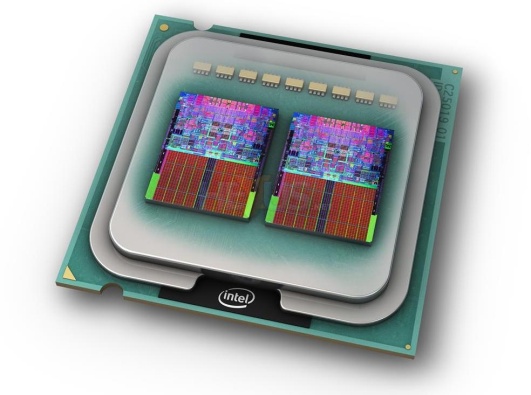 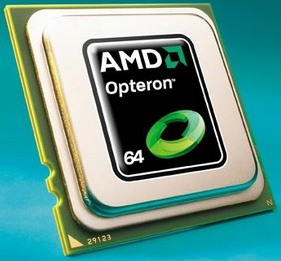 Cuckoo Hashing: Properties
Many attractive properties:
Lookup and deletion in 2 accesses in the worst case
May be done in parallel
Insertion takes amortized constant time
Reasonable memory utilization
No dynamic memory allocation
Lots of Generalizations
Lots of applications to related problems
Growing evidence of practicality on current architectures
14
h2(   ) = 4
h1(   ) = 8
h2(   ) = 8
h1(   ) = 6
h1(   ) = 4
h1(   ) = 4
h1(   ) = 4
h1(   ) = 8
h1(   ) = 10
h2(   ) = 10
h1(   ) = 2
h2(   ) = 1
h1(   ) = 10
h2(   ) = 4
h2(   ) = 8
h1(   ) = 6
h1(   ) = 6
h2(   ) = 6
h1(   ) = 2
Animation of Insertions
T1
T2
0
1
2
3
4
5

6
7
8
9
10
11
0
1
2
3
4
5

6
7
8
9
10
11
Input
Queue
With queue for de-amortization
15
[Speaker Notes: n = 10, epsilon = 0.2, so r = 12
log_2 10 = 3.3, so |Q| = 4, 0.7 for stash
L = 3 for simplicity (can explain 2.5 orally)]
More than One Cycle
With probability Θ(1/n) Cuckoo Hashing fails
Recall: connected component with more than one cycle
Standard solution: rehashing
Meaning: insertion worst case may be O(n)
[KMW08] suggested stash
Saves rehashing
Actually reduces insertion worst case to O(log n)
Constant-sized stash is sufficient whp
Kirsch, Mitzenmacher,
Wieder
Prob of more 
than k: 1/nk+1
16
Queue
...
Cuckoo 
graph
The Stash
Because of stash, need also Cycle Detection Mechanism: 
Can accommodate log n elements 
Supporting O(1) lookups and resets
Detecting second cycle as it happens
17
[Speaker Notes: Another explanation (Omer): there is BIG failure (rehash) amd SMALL (more than constant # of moves).
For both use Queue.]
Analysis: why Does it work?
...
Two cycles, small component
2n log r bits on S
Saving is almost log r.
Happens with probability ≈ 1/n
2 log n bits
Where we use 
the small component
log n bits
4 log k bits
2(n-2) log r bits
Analysis: long walk
What is the probability when inserting x that we need a chain of length k?
Analysis: long walk when inserting x
2n log r bits on S